Tema 8Solucionesel trabajo a tiempo parcial
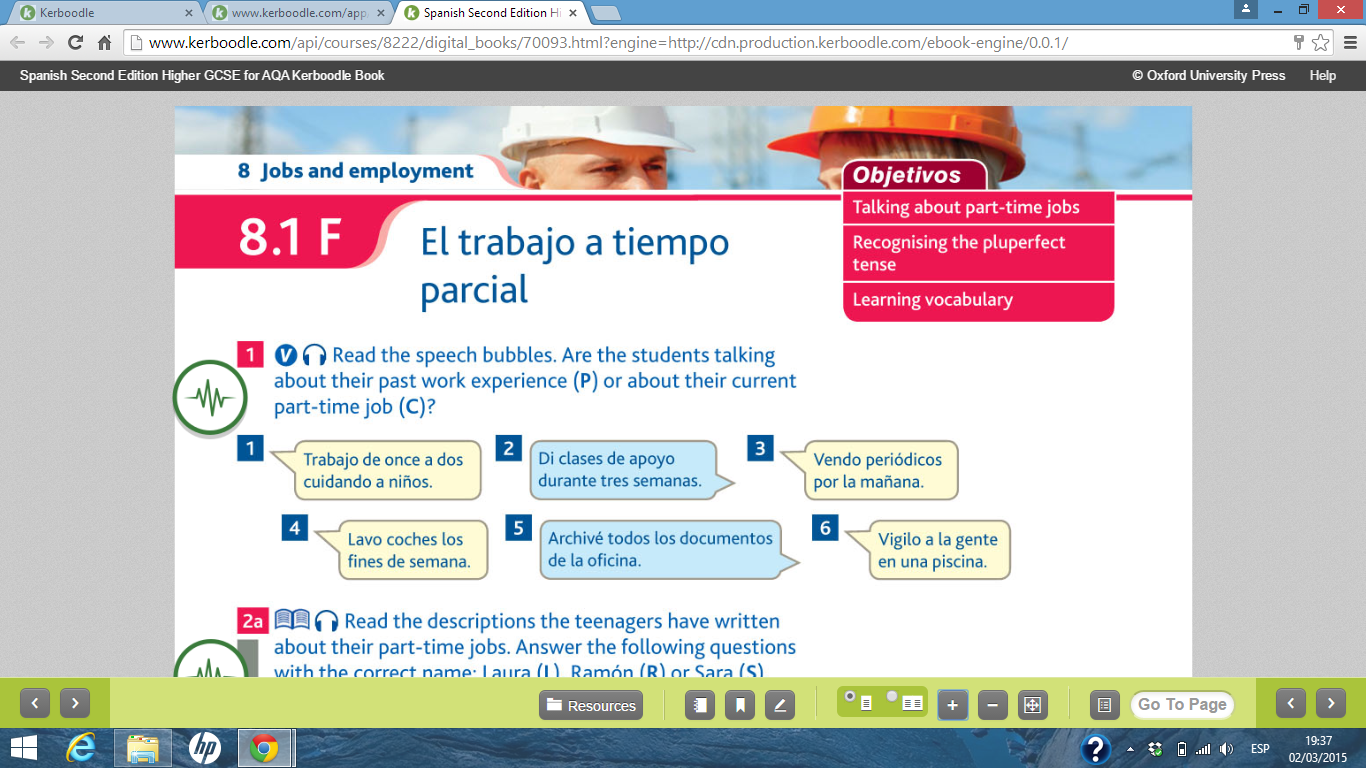 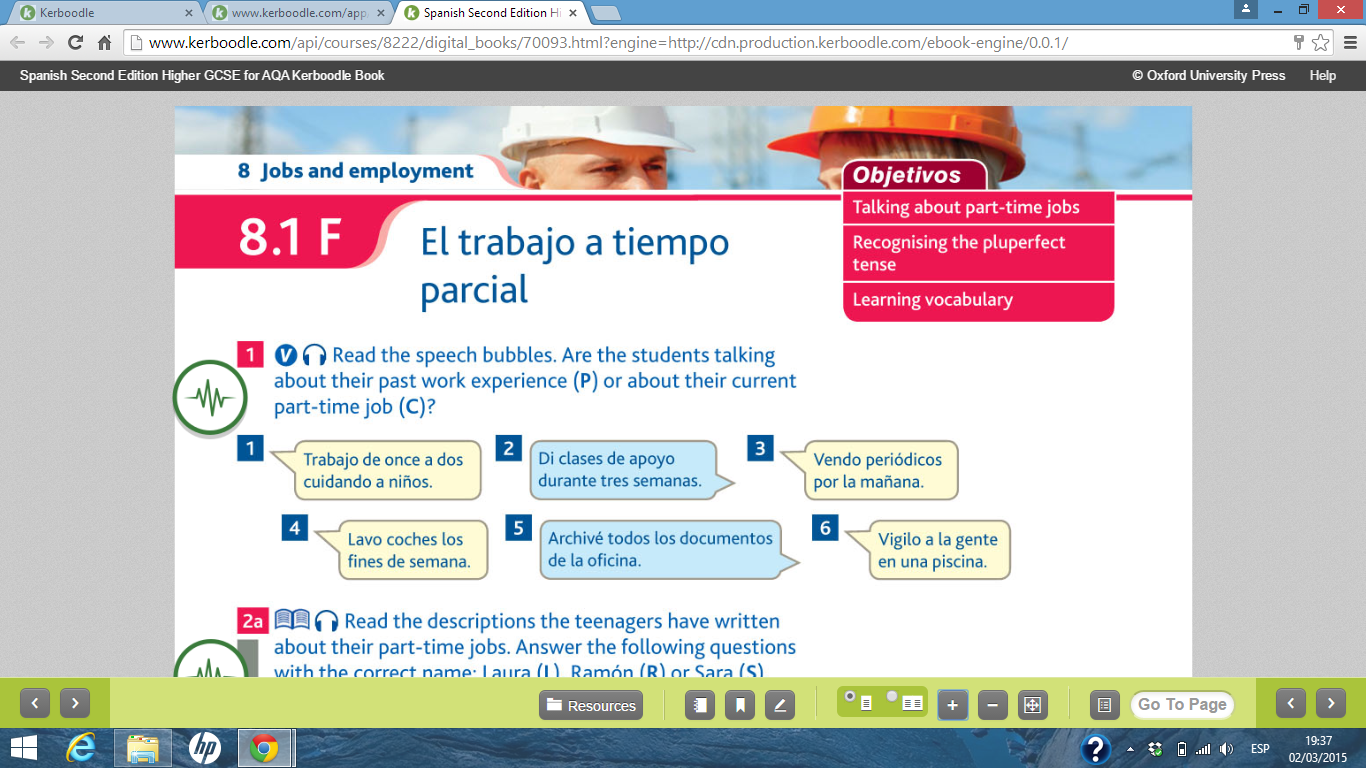 Trabajo I work
Di I gave
Vendo I sell
Lavo I wash
Archivé I archived
Vigilo I watch
Past work experience 2, 5
Current Part-time job 1,3,4,6
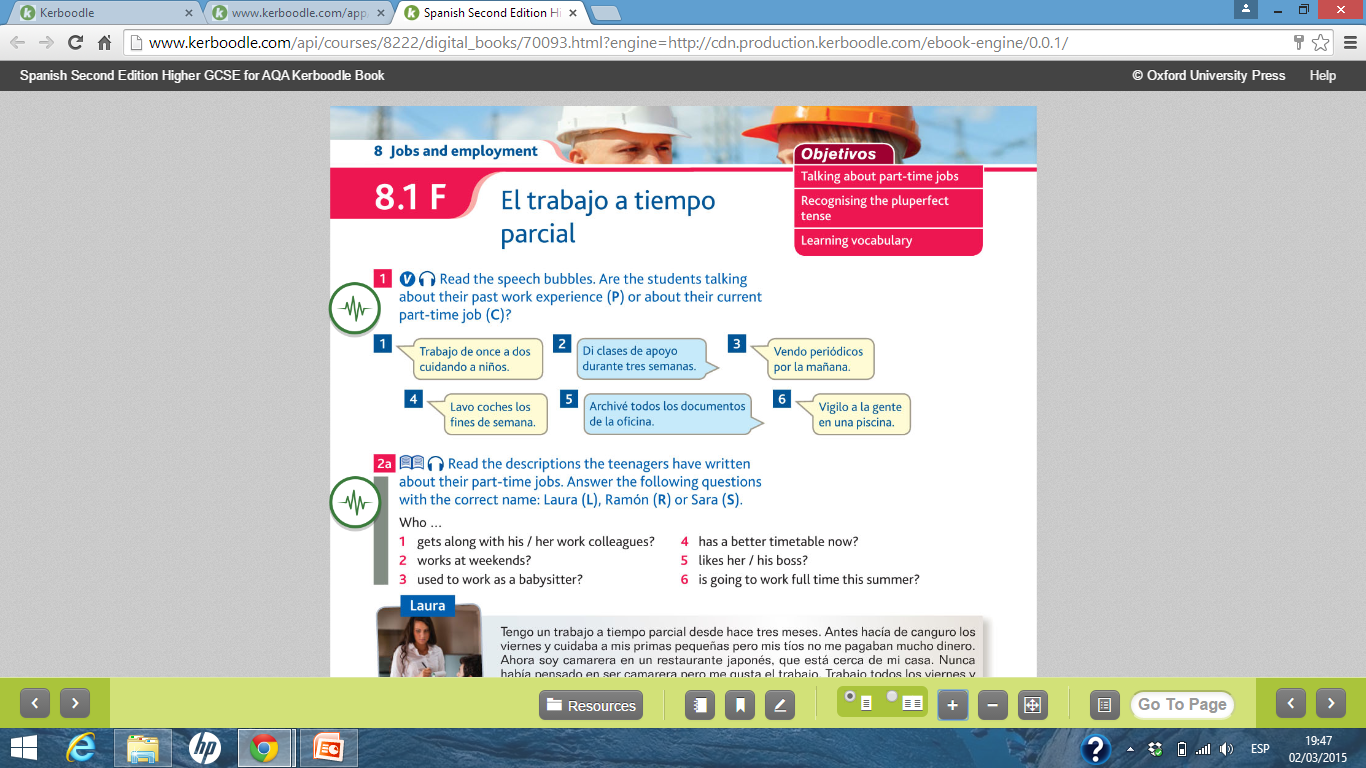 Ramón “Ademas me llevo bien con mis compañeros”
Laura “ Trabajo todos los viernes y los sabados por la noche”
Laura “Antes hacia de canguro”
Ramón “porque el horario es mejor”
Laura “mi jefe es muy simpático”
Sara “ Este verano voy a trabajar todo el mes de agosto”
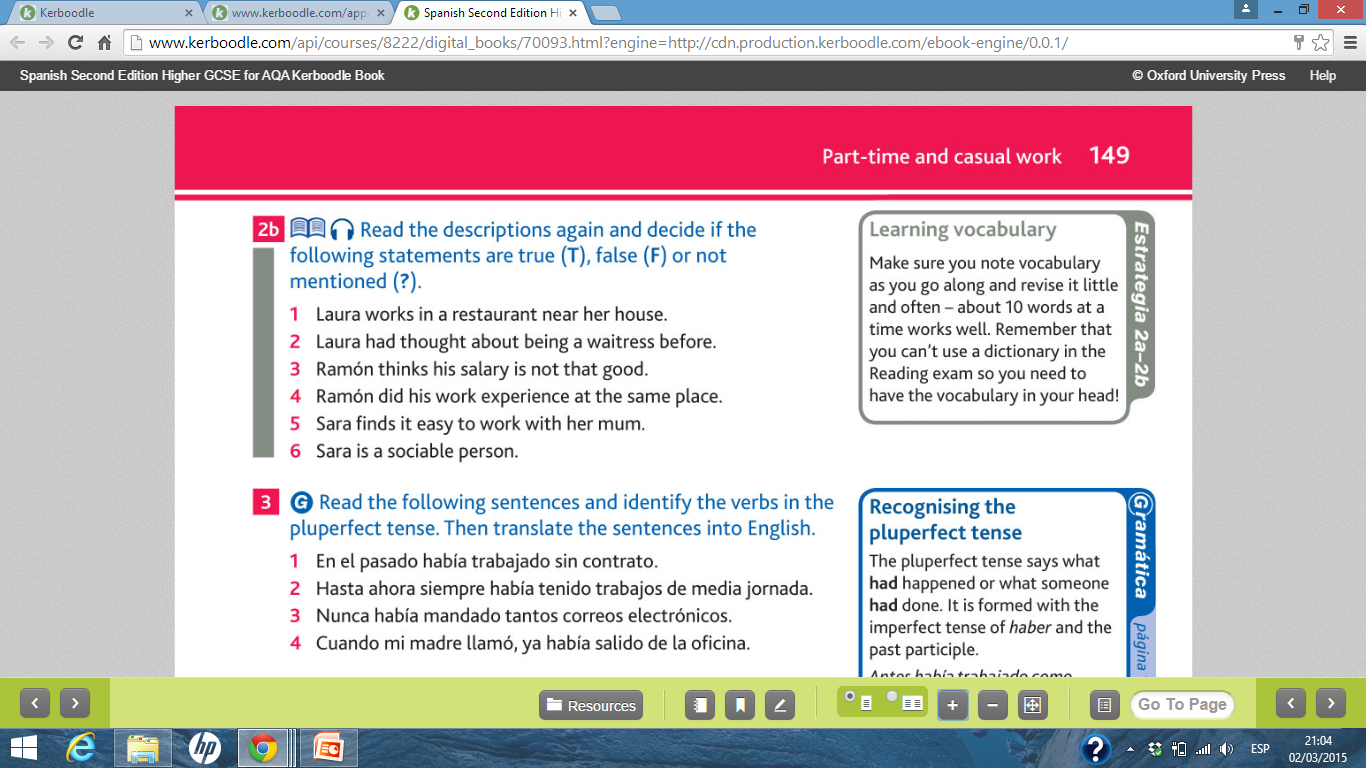 Verdadero- True “Soy camarera en un restaurante japones, que está cerca de mi casa”
Falso- False“ Nunca había pensado en ser camarera”
Falso- False “El sueldo es bastante bueno”
Verdadero- True “Cuando terminé las prácticas me ofrecieron un trabajo”
No mencionado-Not mentioned “mi jefe es muy simpático”
Verdadero- True “ Me gusta hablar con la gente”
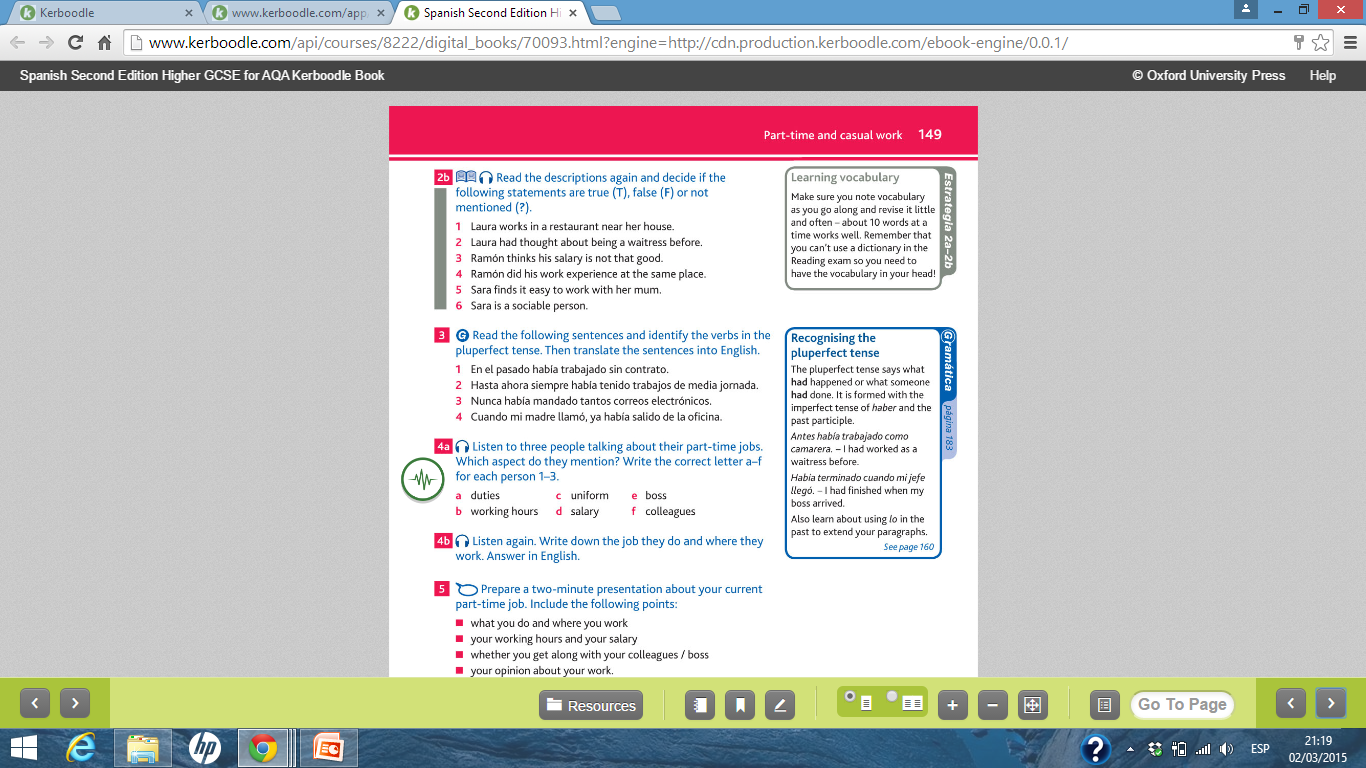 In the past he had worked without a contract
Until then he had had part time jobs.
He had never sent so many emails.
When she called, he had already left the office.
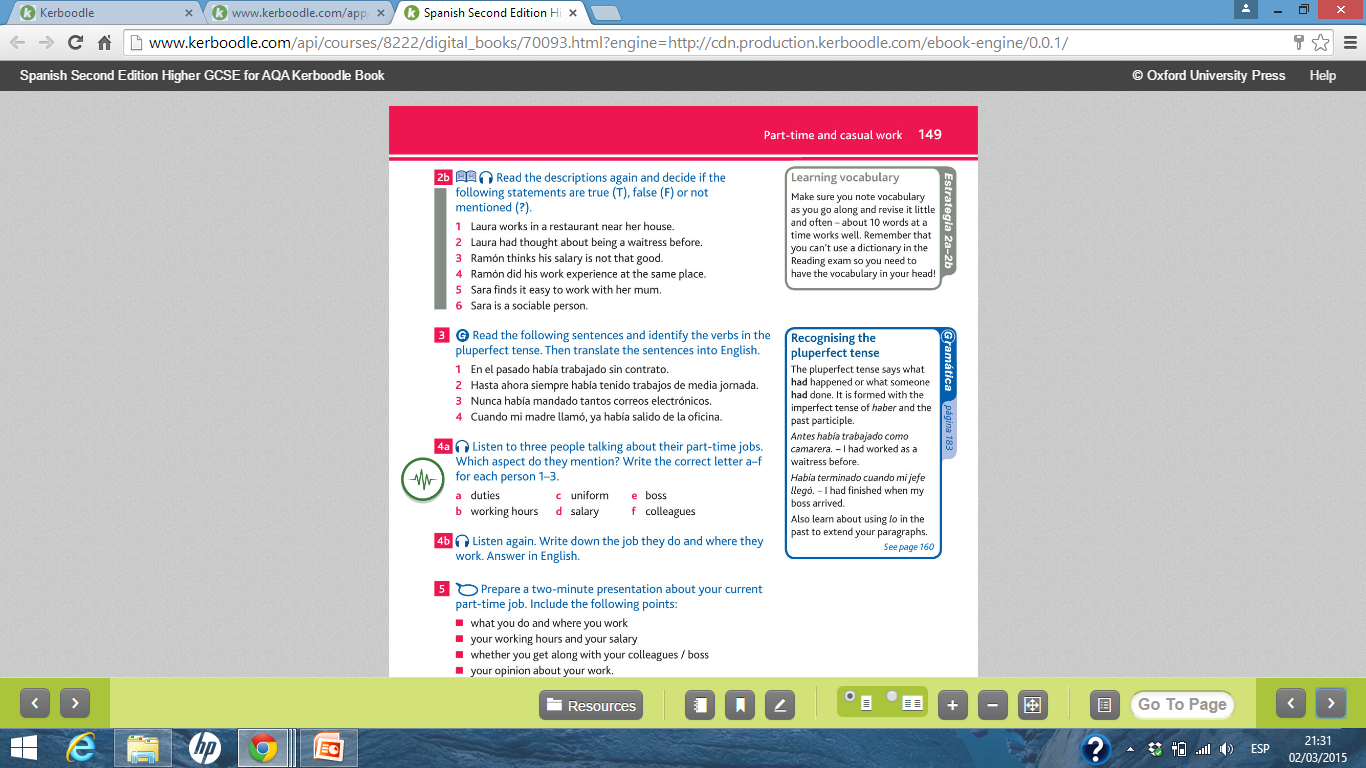 B  horario
D  sueldo
A  responsabilidades
1Trabajo como dependiente en una tienda de ropa los fines de semana. Me tengo que levantar muy temprano por la mañana y termino a las nueve de la tarde. Es un día muy largo.2Mi trabajo es muy interesante. Trabajo de cocinero en un restaurante. Aunque el sueldo no es malo, me gustaría cobrar un poco más porque trabajo muy duro. 3Trabajo de jardinero en un hotel tres días por semana. No tengo muchas responsabilidades, y es lo mejor. Tengo que regar las plantas, cortar el césped y ayudar a mis compañeros.